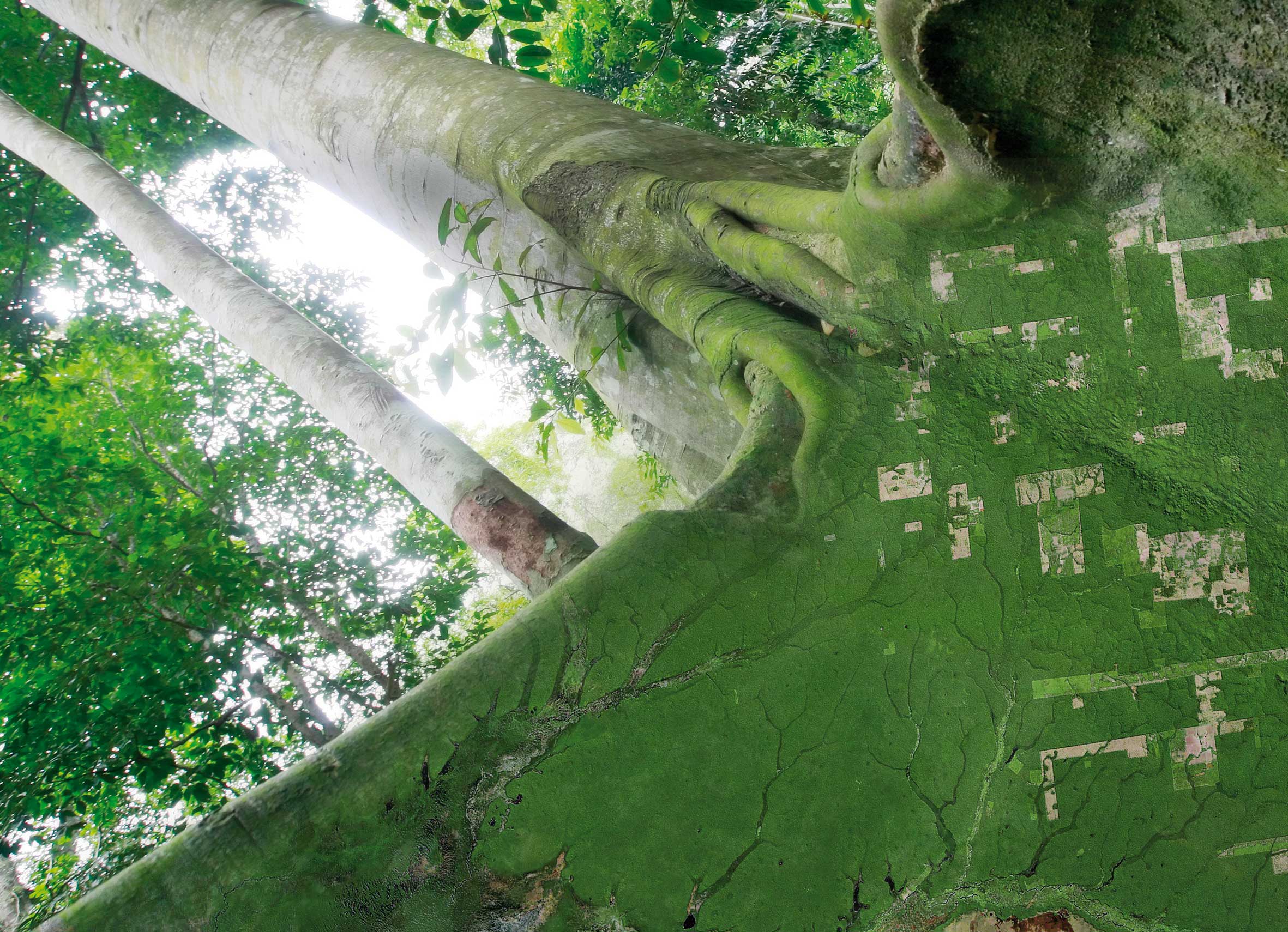 Element 2: Space Data ServicesOct 2014
Stephen Ward, SDCG EXEC for Australia
SDCG-6: Oslo, Norway 22-24 October, 2014
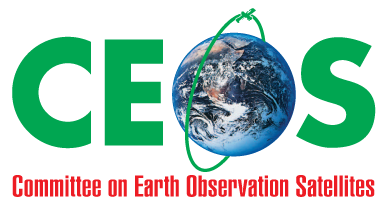 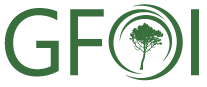 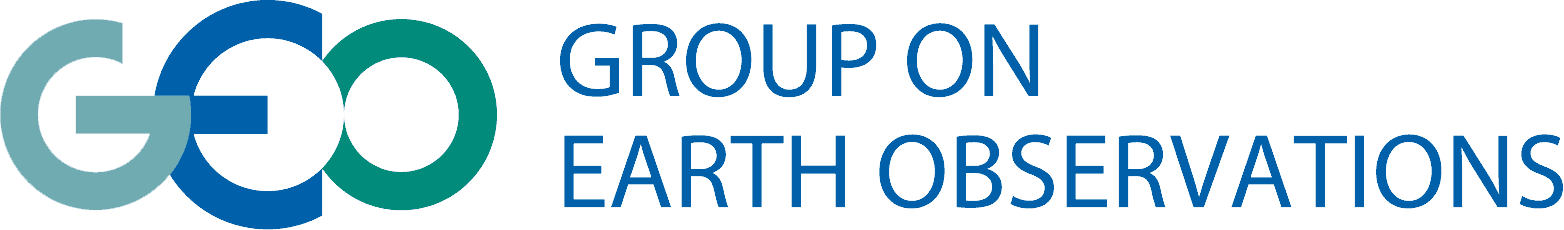 Session 2
Element 2
Recap
Implementation progress
Way forward
CEOS Data Strategy for GFOI
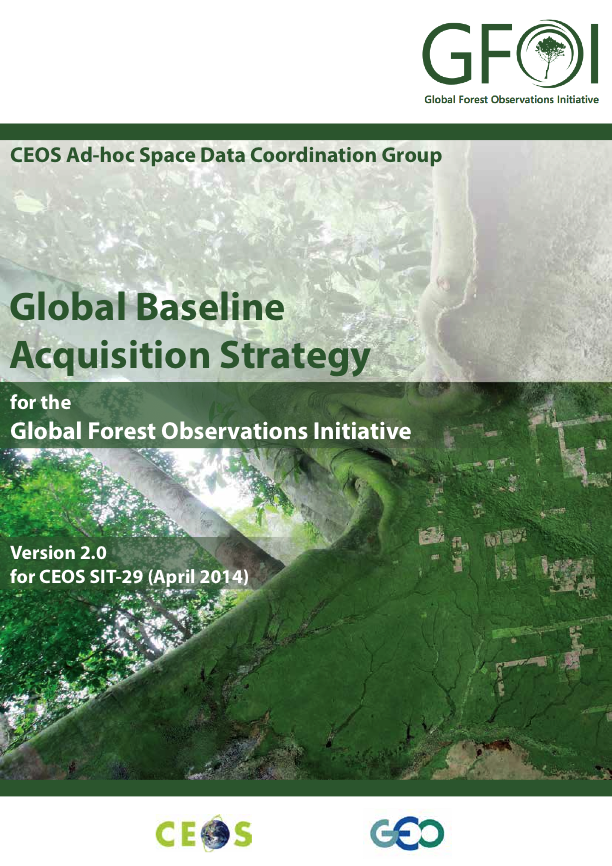 Element 1: A baseline, coordinated global data acquisition strategy involving a number of ‘core data streams’ that can be used free-of-charge for GFOI purposes. This will involve systematic and sustained wall-to-wall acquisitions of forested areas globally 

Element 2: A coordinated strategy for national data acquisitions & supply 

Element 3: Data supply in support of the FCT activities, including in support of: the science studies assisting the development and evolution of the GEO-branded methods and protocol documents for GFOI
CEOS Data Strategy for GFOI
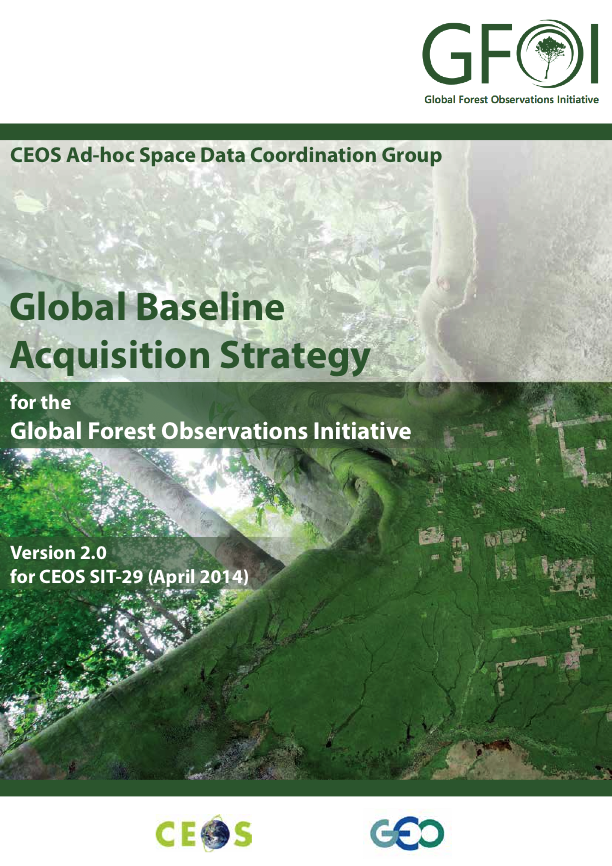 2011 CEOS Plenary endorsed the three-element CEOS Strategy for Space Data Coverage and Continuity in Support of GFOI and the establishment of the ad-hoc Space Data Coordination Group for GFOI

SIT-28 endorsed The Global Baseline Data Acquisition Strategy for GFOI (Element 1)

SIT-29 endorsed the 2014 update to the Global Baseline Data Acquisition Strategy.

SIT-29 also endorsed the Space Data Services Strategy (Element 2)
CEOS Data Strategy for GFOI
Element 2: Coordinated strategies for national data acquisitions

Designed to address the fundamental national information requirements for GFOI 

National-level complement to the Global Baseline Strategy

Developed in consultation with 17 countries at SDCG and SilvaCarbon meetings

Provides a GFOI Space Data Services ‘menu’ for countries to choose from in support of their national forest monitoring systems’ needs
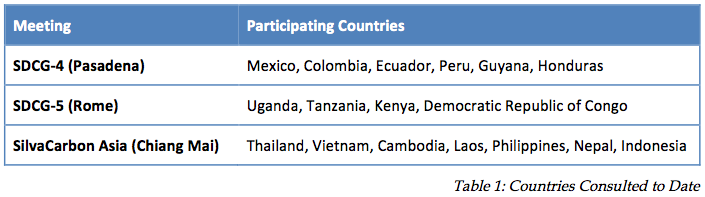 Element 2
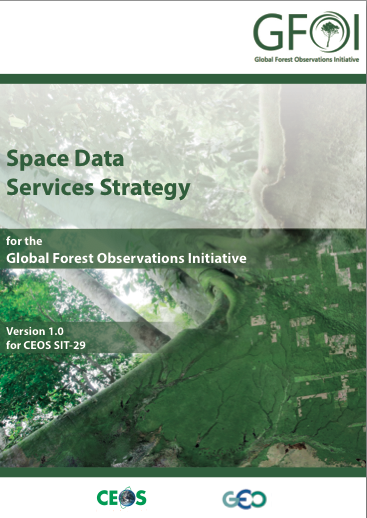 Global baseline is a statement of capability

Element 2 requires national needs of individual governments to be explored and coverage to be guaranteed in detail
Take account of readiness and existing activities – strategy may be modified if readiness not confirmed
Engagement of relevant institutions in-country
Establish supply channels and arrangements
Practical data coverage strategy and detailed plan for the immediate year ahead
Identify role for non-core data streams, engage suppliers
GFOI Space Data Services
1.	Regional GFOI Space Data Workshops (USGS/SilvaCarbon)
Leveraging SilvaCarbon in Africa, South America and Asia

2.	Impartial National Space Data Needs Assessments (SDCG and SEO)
Service to individual governments seeking to establish their MRV strategies and the role of space data therein 

3.	National Historical Coverage Reports (SDCG and SEO)
By request, assessment of what satellite data exist for a given country or region for past years to support establishment of reference levels

4.	Ensured On-going Coverage (SDCG and Core Data Stream providers)
Tailored support to ensure on-going national baseline acquisitions (Element 1)

5.	Satellite Data Discovery, Assembly and Delivery (SDCG, SEO, and CDS providers)
Support to core data handling and delivery

6.	Cloud Storage, Processing and Analysis of Satellite Data (SDCG, SEO, FAO)
Includes collaboration with FAO and SEO on data delivery and processing infrastructure contributed by Norway
Implementation
SDCG will provide & coordinate initial capacity & technical capabilities & systems to seed pilot versions of the GFOI Space Data Services, but will in all cases be seeking to establish operational responsibilities and leadership from among the agencies and stakeholders active within GFOI 
Listening to countries – with help of FAO, World Bank, SilvaCarbon..
GFOI leverages and is dependent on funding & leadership of its stakeholders
3-year work plan for implementation of Space Data Services –to allow maturation of the different Services and establishment of an engaged community of countries
Implementation updates
SEO
Space Data Needs Assessments
Historical Coverage Reports
Data discovery, assembly and delivery
Cloud storage, processing & analysis
Report on Pilot activities (inc Kenya Pilot – Stephen)

Ensured on-going coverage (USGS, ESA)

Regional Space Data Workshops (SilvaCarbon)
Kenya update
Full national Landsat dataset provided for 2013
USB drives handed over by Kim @ Cameroon workshop

Subsequent analysis showed full Landsat coverage not available in the archive for Kenya for every year from 2000 (their requirement)

Landsat dataset being ‘worked on’

Query as to whether SPOT coverage could be analysed easily?
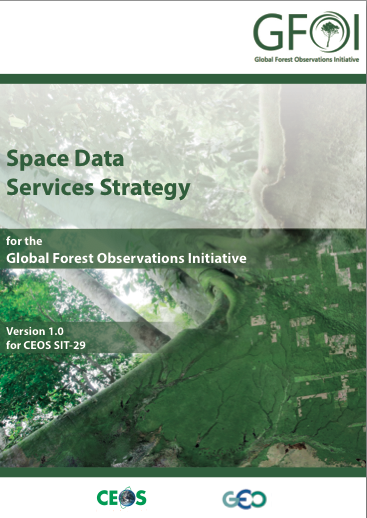 Discussion
Is their sufficient user pull? Would we benefit froman overall plan to optimise provision of GFOIdeliverables to countries? Considerable speculation aroundneed for cloud services etc – demand needs to be established.
How do we realise the GFOI vision as expressed for delivery of GFOI MGD and products and services within UN-REDD and FCPF country activities? Mainstreaming GFOI…
Can we reconcile the schedule/priorities of SilvaCarbon with those of UN-REDD/FCPF to create a clear trajectory for country engagement by SDCG/GFOI
Can we supplement these channels using in-country efforts of partners – including such as Germany and Clinton Climate Foundation?
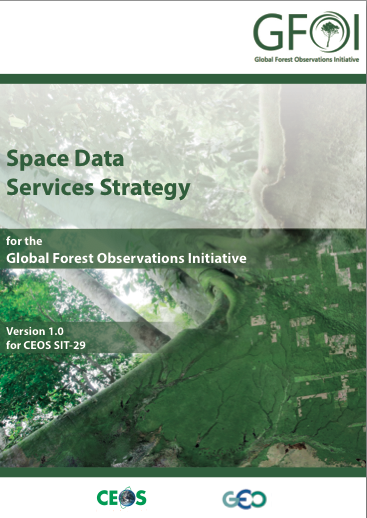 Discussion
Noting the NY Declaration on Forests
GFOI MGD and Space Data can help realise their goals
Should we be reaching out to UN Secretary-General’s Climate Change Support Team 
Or who?

Global Climate Summit major outcome was the “New York Declaration on Forests” -endorsed by 30 countries and more than 50 multi-national companies (from food, paper, finances etc.) addressing deforestation and their commitment to reduce/end deforestation with in excess of $1bn in financial incentives aimed at restoring more than 3 million hectares of forest.